Turismo de naturaleza
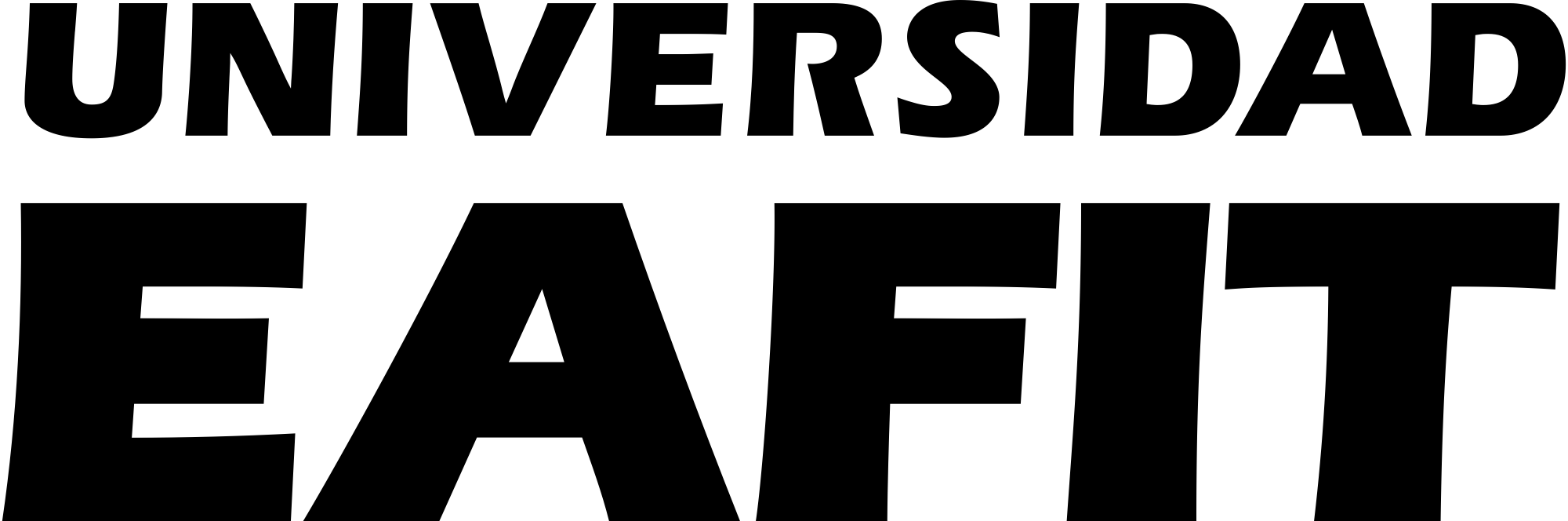 Autores
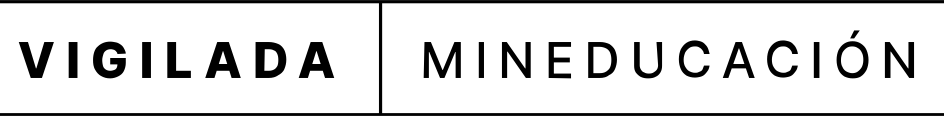 Juan Fernando
Díaz Nieto
Mauricio
Serna González
Rodrigo Echeverri
Biólogo de la Universidad de Antioquia y doctor del Departamento de Ecología, Evolución y Comportamiento de la Universidad de Minnesota (Estados Unidos).
Biólogo de la Universidad EAFIT, y líder técnico de la Reserva Natural El Globo en Támesis.
Creador y gerente actual de @ecocartama.co y embajador del turismo en el municipio de Támesis y de la provincia del Cartama.